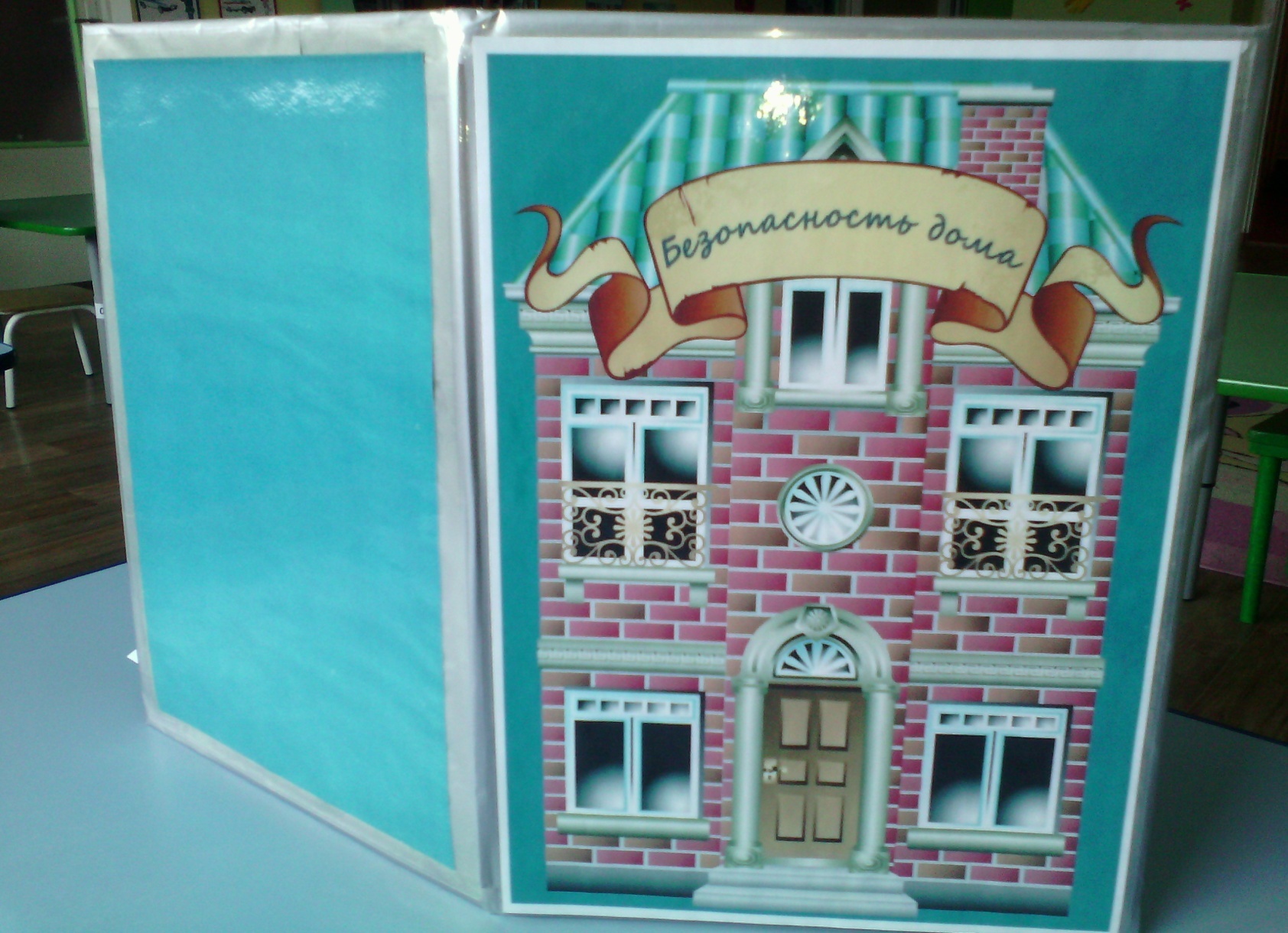 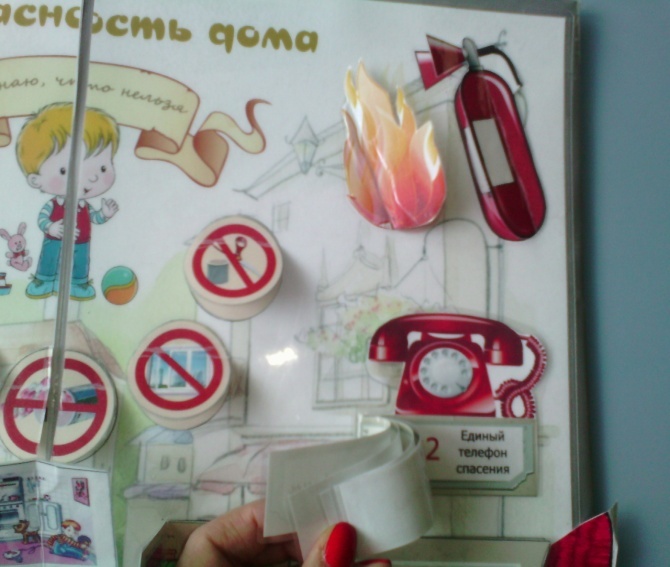 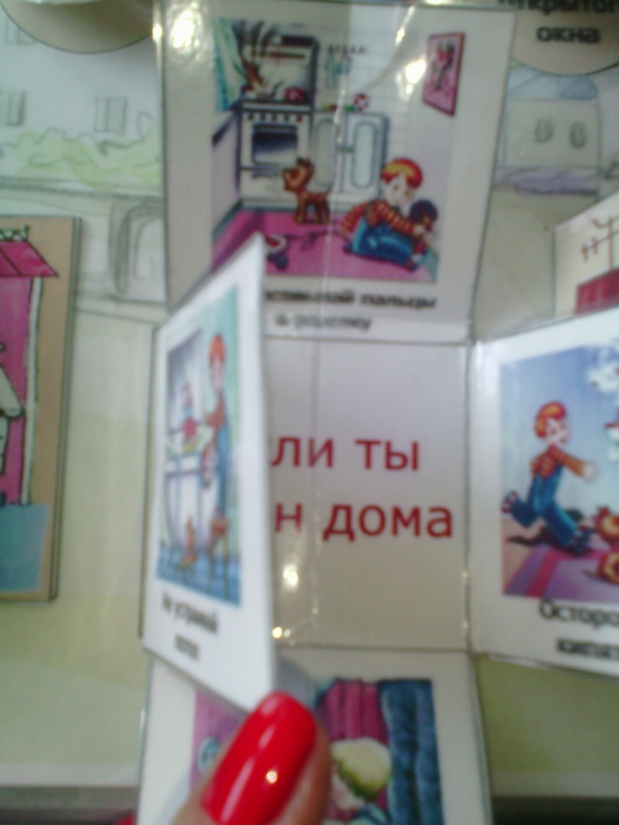 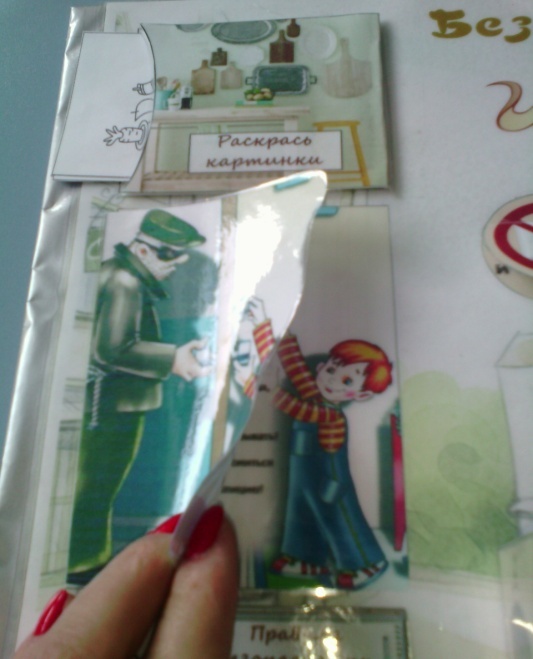 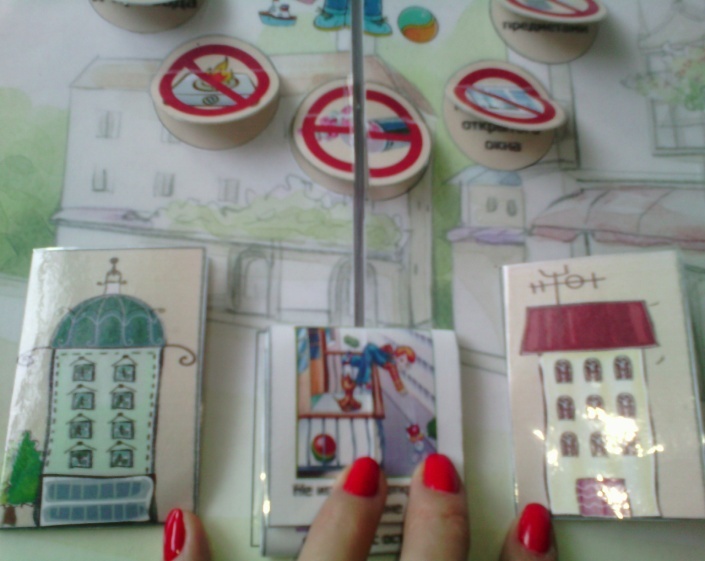 Данный лэпбук является результатом работы с детьми по соответствующей теме. По мере изучения разделов, наш лэпбук преображался. Почему же я выбрала данную инновационную технологию? 
Во-первых,  лэпбук помогает ребенку по своему желанию организовать информацию по интересующей его теме, лучше понять и запомнить материал.
Во-вторых, это отличный способ для повторения пройденного материала. В любое удобное время ребенок просто открывает эпбук и с радостью повторяет пройденное.
В-третьих, создание лэпбука своими руками, руками детей аппликативными способами несет особую ценность изделия и интерес  к нему.
В-четвертых, можно выбрать задания под силу каждому.
Лэпбук - эффективное средство для привлечения родителей к сотрудничеству.Данный лэпбук родители изготовили самостоятельно, по теме «Пожарная безопасность».
Спасибо за внимание!